Generation CashBack
Phase 6: April 2023 – March 2026
Operational Board Overview
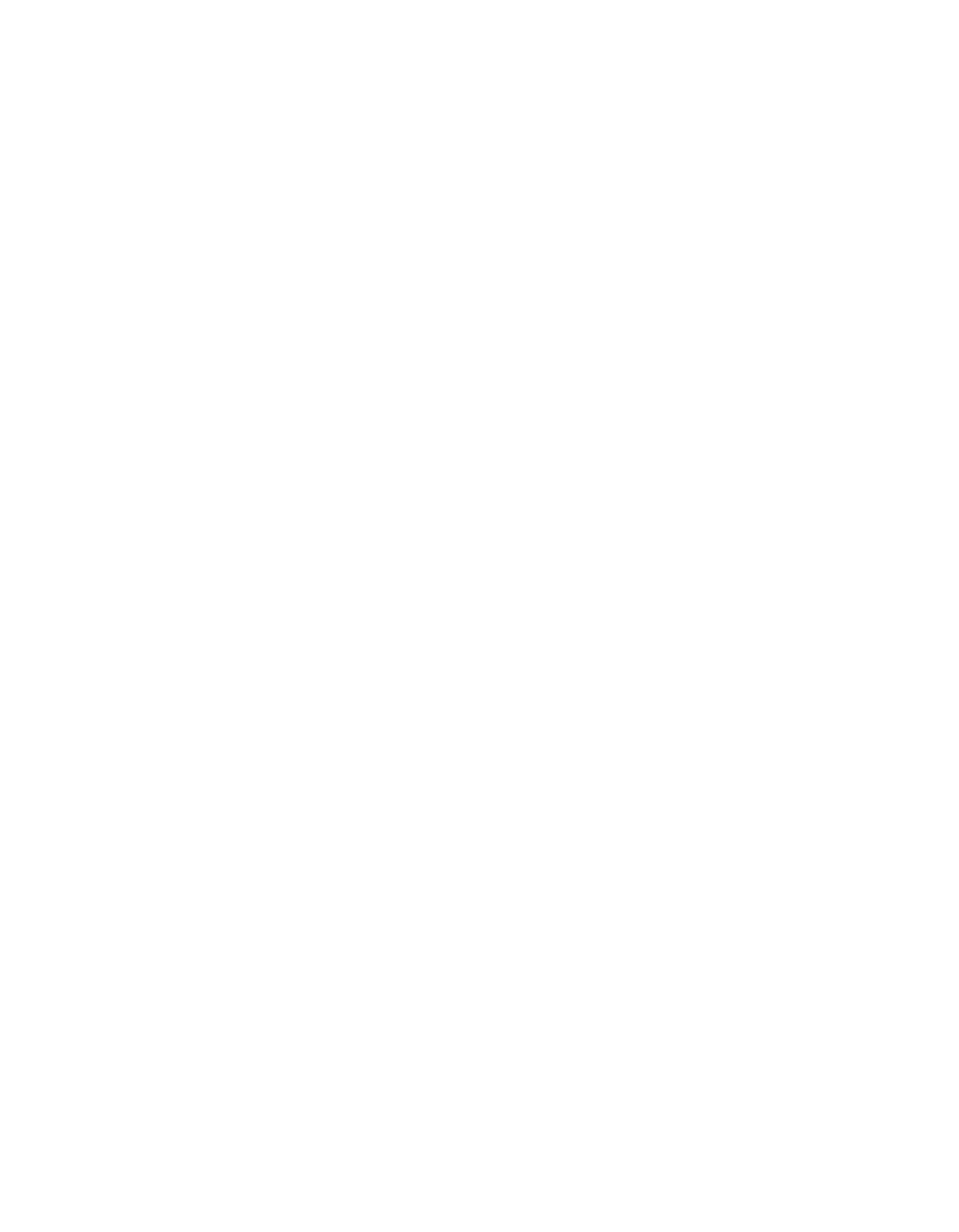 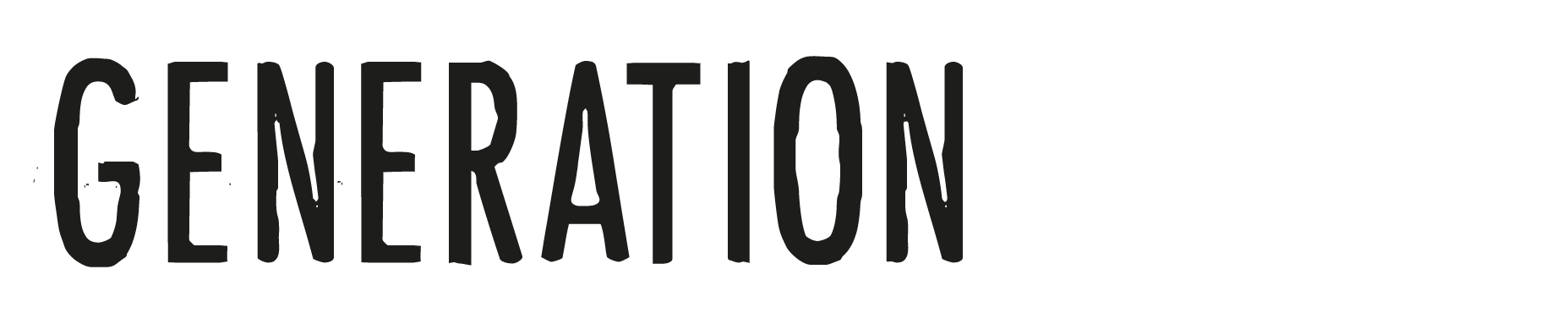 Introducing Generation CashBack Phase 6
The CashBack for Communities Programme takes monies recovered through the Proceeds of Crime Act 2002 and invests them into community programmes, facilities and activities largely for young people. 

The programme is designed to support the Scottish Government’s aim to tackle inequalities by having a greater focus on young people from areas of deprivation and other disadvantaged young people.
2
Generation CashBack Phase 5 Celebration April 2020- March 2023
Introducing Generation CashBack Phase 6
Generation CashBack Phase 6 runs from 1 April 2023 to 31 March 2026. 

It is delivered by a partnership consortium of four of the largest volunteer-led youth work organisations in Scotland, comprising of: Scouts Scotland, Girlguiding Scotland, The Boys’ Brigade Scotland, and Youth Scotland. 

It centres around two main strands of project delivery (‘Grow’ and ‘Lead’) tasked with growing membership and increasing engagement in disadvantaged communities
3
Generation CashBack Phase 5 Celebration April 2020- March 2023
Generation CashBack
Outcomes for Phase 6
Young people are diverted from antisocial, criminal behaviour and involvement with the criminal justice system 

Young people participate in activity which improves their learning, employability and employment options (positive destinations) 

Young people’s health, mental health and wellbeing improves 

Young people contribute positively to their communities 

Young people build their personal skills, resilience, and benefit from strengthened support networks and reduce risk taking behaviour
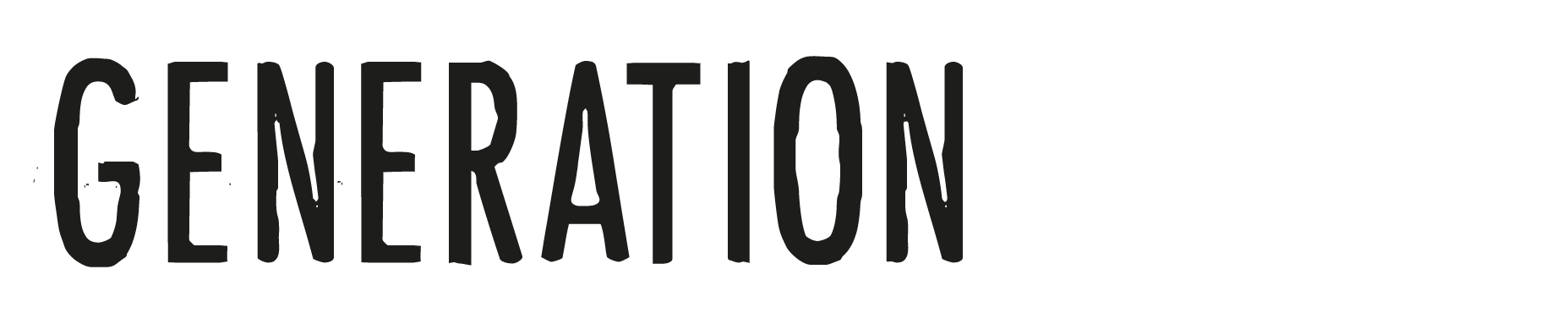 GROW
Our Development Officer will help new and existing units to grow their offer for girls. Using a needs-analysis approach, the Development Officer will support Grow units to increase their focus on tackling anti-social behaviour and delivering diversionary activity. Their support includes helping groups recruit new volunteers, upskilling youth workers to meet these needs, delivering new activities, providing information and advice, as well as providing access to small scale capacity-building funding for essential resources and running costs.
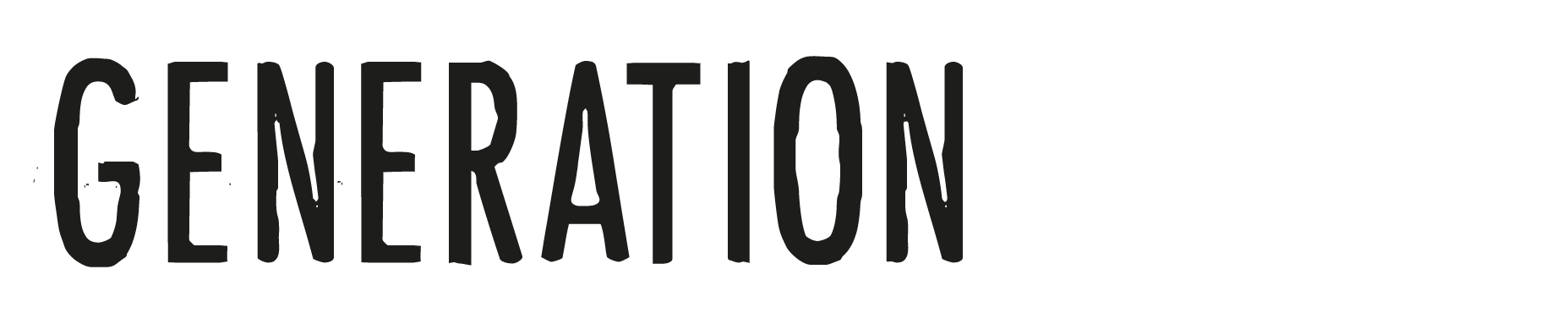 LEAD
The Lead strand supports disadvantaged young people to learn and develop new skills which improve their educational and employability options. Young people are supported to put these skills into practice in their communities, developing their leadership skills, while working toward a range of awards. These awards are designed to meet girl’s needs; enabling them to develop their pathways into further learning and employment.
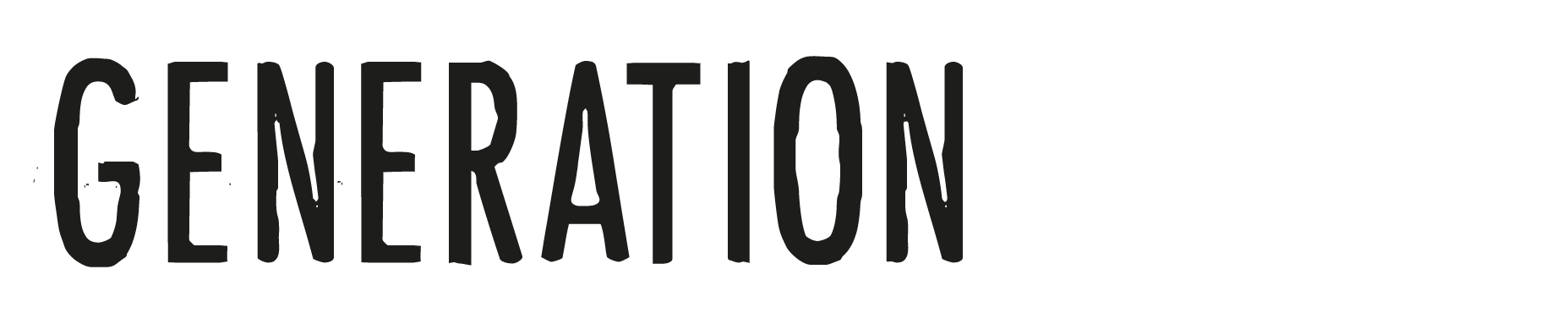 Project eligibility
Development Officer will support units to identify whether they are a good fit for the project. If CashBack isn’t the best option, units will be diverted to other sources of support – so still worth asking if unsure! 

Criteria is set by Scottish Government:
Guide and Ranger units only 
Units meeting in areas of deprivation and/or including girls from most deprived areas of each local authority 
May also be able to include less deprived units that include girls that have been impacted by Adverse Childhood Experiences or trauma 

Unit must be able to commit to participating in Grow, Lead and evaluation activities.
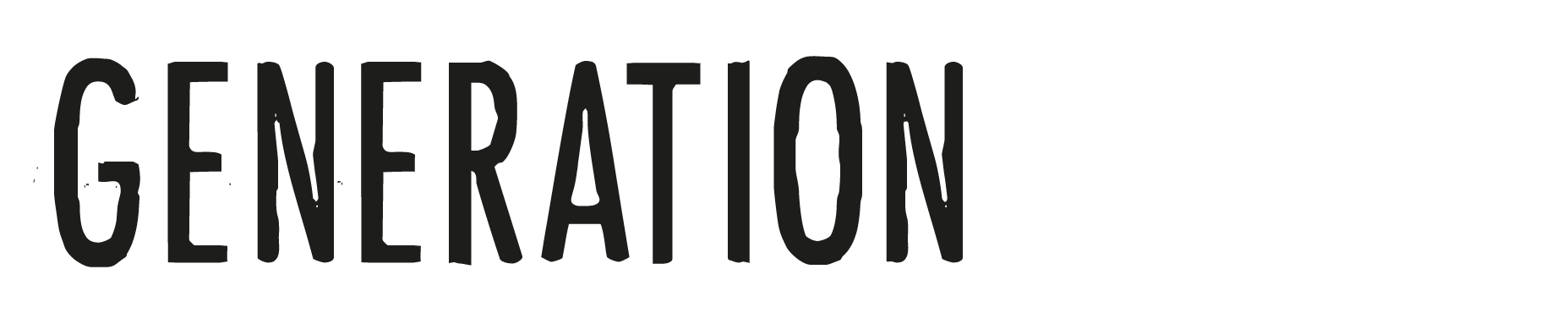 How is CashBack unique?
A holistic package of support rather than a grant programme
Generation CashBack is a project that offers units a range of different types of support in return for agreeing to work toward achieving the project outcomes. 

Support is tailored to the individual needs of girls, leaders and units. 

Units receive 1-2-1 support from our dedicated CashBack Development Officer to help them identify what would make the biggest impact – it’s a tailored, needs-based approach.
 
Units can participate in unique CashBack opportunities – including a REACH event involving Scouts, Boys Brigade and Youth Scotland
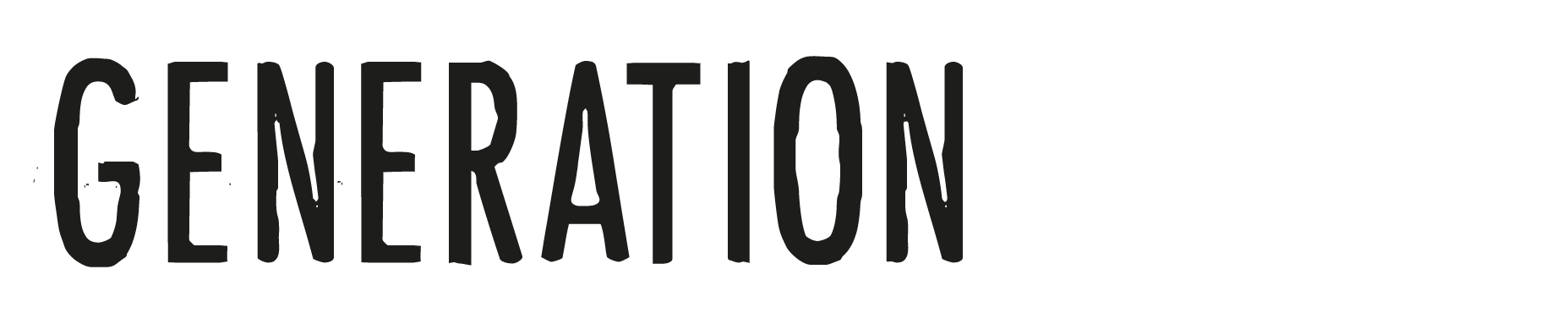 What’s involved?
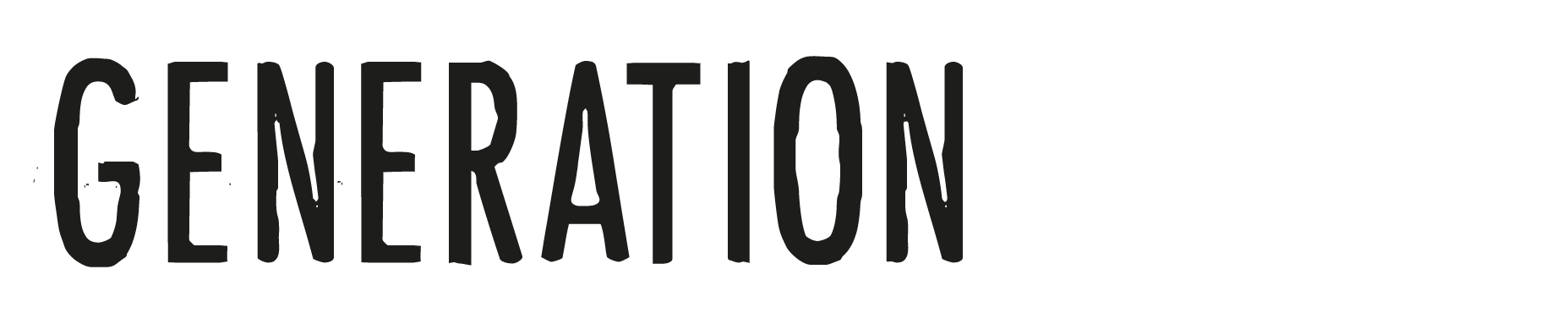 Why take part in CashBack Ph6?
“The CashBack support has made such an enormous difference to us - over lockdown the unit had had to pause so I started with nothing - we had 6 pens to our name! Through the CashBack support we've had a sleepover, a two-night trip and we're heading to London in a couple of weeks! We've done so much local stuff as well. I've seen the girls grow as a team, take responsibility, become more inclusive, take more chances, become better young leaders, and have so much fun! … Without the CashBack money we wouldn't have been able to give them these opportunities and I would have been much more stressed about making Rangers happen.”

4th Inverness (Methodist) Ranger unit
Feedback from Phase 5 participants
“Without Cashback and without you and all your help we’d never been able to attend so thank you. Our girls are amazing and to be able to give them that opportunity really meant a lot to me. It’s hard growing up and to get them away with their peers where they can be themselves and have fun is great to watch.”
1st Bonkle Guide unit and 
1st Bonkle Ranger unit
“Cashback has been such an amazing boost for our unit, we have a fabulous team of younger Leaders and girls, and are now back with four units under one roof on a Monday evening.  Cashback funding helped us take the Guides (and some older Brownies and Rangers who we invited to join) on the most fab weekend away in September.  These girls had been meeting with us outside, sometimes in the dark, cold and wet for many months during the pandemic, and to see them out in the glorious sunshine was just the best.”

4th Inverness (Methodist) Guide Unit
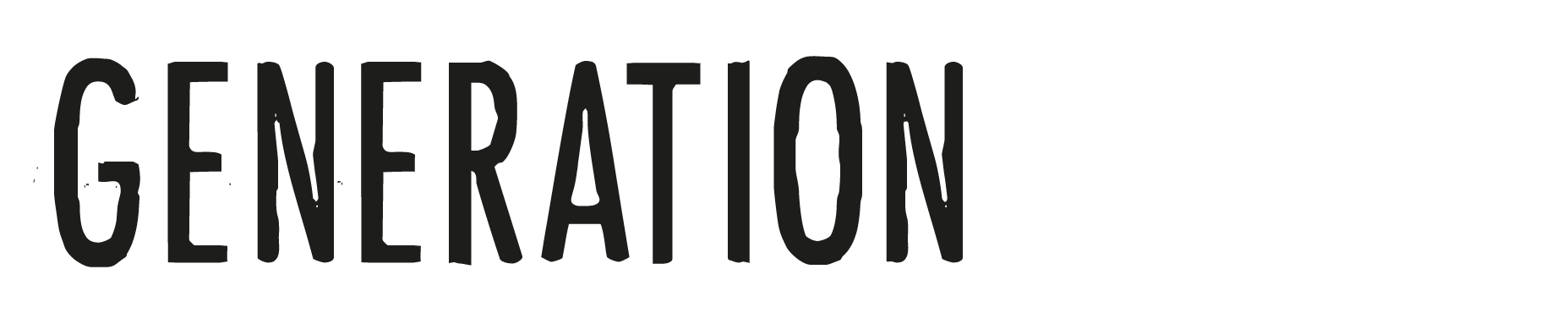 10